LING 388: Computers and Language
Lecture 14
Today's Topics
Homework 6 Review
re.IGNORECASE
regex groups: 
\n (n a number) for repeated groups
re.finditer() and words in context
Regex Exercises: extra credit only
Homework 6 Review
Question 1:
create a new corpus by lowercasing all the words in the Jane Austen novel austen-emma.txt in nltk.corpus.gutenberg 
see previous lecture for how to access the words
recall a corpus is just a list of words
What is the vocabulary size before and after lowercasing?
Homework 6 Review
python
>>> import nltk
>>> words = nltk.corpus.gutenberg.words('austen-emma.txt')
>>> len(words)
192427
>>> vocab = set(words)
>>> len(vocab)
7811
>>> words2 = [word.lower() for word in words]
>>> len(words2)
192427
>>> vocab2 = set(words2)
>>> len(vocab2)
7344
Homework 6 Review
Question 2: lowercase vocab vs. original vocab.
>>> len(vocab – vocab2)
766
>>> len(vocab2 - vocab)
299
766 words with at least one upper case character
299 lowercase words that don't exist entirely in lowercase in the original text.
Homework 6 Review
766 words with at least one upper case character
many of these are proper nouns, chapter titles, start of sentences, etc.
{'_I_', 'Cobham', 'Kings', 'September', 'Park', '_Dixons_', 'Dixon', 'Letters', 'Ceremonies', 'Ought', 'Little', 'Proportions', 'JULY', 'Hymen', 'Worse', 'Patty', 'Under', 'They', 'CHARADE', 'Pembroke', 'Their', 'CHAPTER', … }
Code:
>>> for x in (vocab - vocab2):
...     if x.islower():
...             print(x)
should be nothing (the empty set)
Homework 6 Review
299 lowercase words that don't exist in all lowercase in the original text.
{'martins', 'donwell', 'cox', 'pilfering', 'iii', 'xiv', 'viii', 'hart_', 'waiving', 'english', 'west', 'cooper', '_most_', '_rev', 'm', '_mrs', 'kindled', 'ford', 'churchills', 'june', '_there_', 'england', '_perfection_', 'bateses', 'humph', 'randall', 'e', 'richmond', 'birmingham', 'goldsmith', 'july', 'weymouth', …}
>>> [x for x in vocab if x.lower() == 'iii']
['III']
>>> [x for x in vocab if x.lower() == 'the']
['The', 'the']
Homework 6 Review
Set intersection:
words that exist in lower case
>>> len(vocab & vocab2)
7045
>>> len(vocab)
7811
>>> len(vocab2)
7344
Homework 6 Review
Exclusive or:
either in vocab or vocab2 but not in both
>>> len([word for word in (vocab ^ vocab2) if word.islower()])
299
same as: 
>>> len(vocab2 - vocab)
299
Python regex recap
Unicode characters ok in Python 3.x
Summary:
\w	a character [A-Za-z0-9_]
\d	[0-9]
\b	word boundary
\s		space character [ \t\n\r\f\v]
Operators:
*		zero or more repeats
+		one or more repeats
?		zero or one repeats
(      )	grouping
Raw string (avoid escaping \):
r"\w+"
Negation:
\W	anything not in \w
\D	anything not in \d
Methods:
m = re.search(pattern, string)
return match object or None
m = re.match(pattern, string)
return match object or None
l = re.findall(pattern, string)
return list of strings/tuples
m = re.finditer(pattern, string)
return list of match objects or None
Full Documentation:
https://docs.python.org/3/library/re.html
Tutorial
More examples from https://docs.python.org/3/howto/regex.html
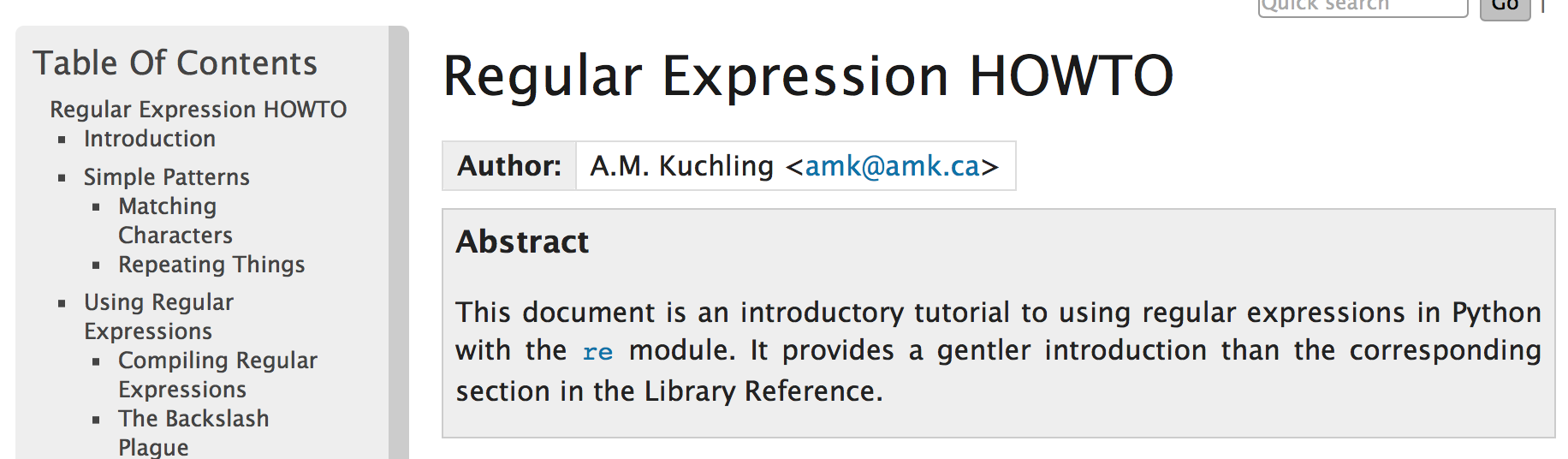 Case Insensitive regex search
Extra parameter: using re.IGNORECASE
import re
string = "The the The tHe thE"
re.search(r"\bthe\b", string)
<re.Match object; span=(4, 7), match='the'>
re.findall(r"\bthe\b", string)
['the']
re.findall(r"\bthe\b", string, re.IGNORECASE)
['The', 'the', 'The', 'tHe', 'thE']
answer is a match object
answer is a list
The trouble with re.findall()
Only capturing groups (…) are reported …
Repeating pattern ab: e.g.  ababab…, we write the regex (ab)+
Example:
>>> text = "ababcababababacabd"
>>> import re
>>> re.findall(r'(ab)+', text)
['ab', 'ab', 'ab']
>>> re.findall(r'((ab)+)', text)
[('abab', 'ab'), ('abababab', 'ab'), ('ab', 'ab')]
not so informative!
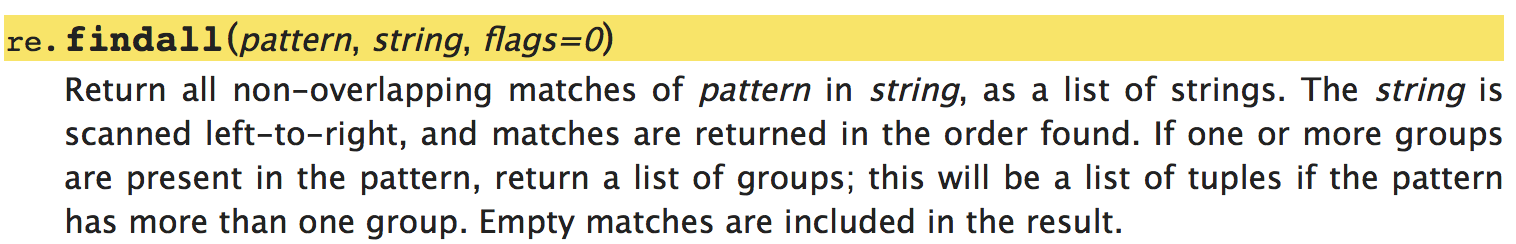 The trouble with re.findall()
Example:
>>> text = "ababcababababacabd"
>>> re.findall(r'((ab)+)', text)
[('abab', 'ab'), ('abababab', 'ab'), ('ab', 'ab')]
How to only get the outermost group?
	 >>> [tuple[0] for tuple in  re.findall(r'((ab)+)', text)]
['abab', 'abababab', 'ab']
Can also use re.finditer() here:
returns a match object, .group(0) is outermost group, abbreviated as .group()
>>> [m.group(0) for m in re.finditer(r'((ab)+)', text)]
['abab', 'abababab', 'ab']
Can also specify a group as non-capturing (i.e. non-reporting) using (?: … )
>>> re.findall(r'((?:ab)+)', text)
['abab', 'abababab', 'ab']
Group number: \n
Other useful meta-characters:
^		matches beginning of line
$		matches end of line
\n	n = group number, must match identically to group
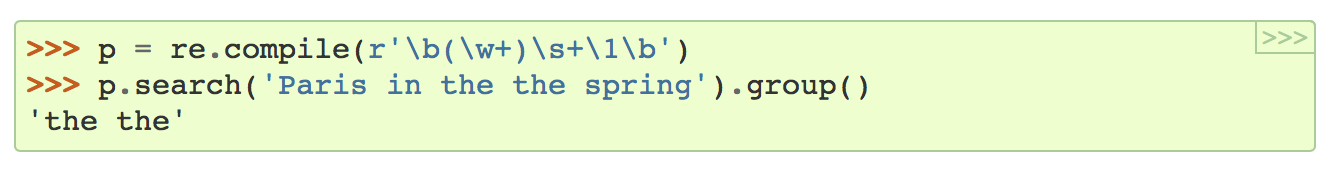 repeated the
Group number: \n
Repeated Word Example:
assuming you have the file looking-glass.txt in the same directory
>>> re.findall(r'\b(\w+)\W+\1\b',open('looking-glass.txt').read())
['PAWNS', 'Daisy', 'Oyster', 'Oyster', 'Daisy', 'had', 'it', 'had', 'thump', 'Faster', 'Faster', 'Now', 'Faster', 'I', 'it', 'I', 'Alice', 'long', 'oh', 'oh', 'oh', 'e', 'Feather', 'oh', 'to', 'had', 'with', 'unless', 'Ahoy', 'Ahoy', 'Alice', 'as', 'Aged', 'aged', 'no', 'Mutton', 'Alice', 'you']
Suppose we limit ourselves to words beginning with a lowercase letter:
>> re.findall(r'\b([a-z]\w+)\W+\1\b',raw1)
['had', 'it', 'had', 'thump', 'it', 'long', 'oh', 'oh', 'oh', 'oh', 'to', 'had', 'with', 'unless', 'as', 'aged', 'no', 'you']
Suppose we want to see the repeated word in context?
Python's re module
Group number: \n
Suppose we want to see the repeated word in context:
>>> raw = open('looking-glass.txt').read()
>>> for m in re.finditer(r'\b([a-z]\w+)\W+\1\b',raw):
...     print('{}:'.format(m.group(1)),raw[m.start()-20:m.end()+20])
... 

had:  the _white_ kitten had had nothing to do
with 
it:  nothing to do
with it:—it was the black kitte
slice of raw
Group number: \n
had: Let’s
pretend.” She had had quite a long argume
thump:  hear her footstep, thump, thump,
thump, along the g
it: n the other side of
it: it looked much darker 
long: d been singing it a long long time!”

The other t
oh: ce
unfinished. “Oh, oh, oh!” shouted the Queen
oh: ger’s bleeding! Oh, oh, oh, oh!”

Her screams 
oh: , “but I soon shall—oh, oh,
oh!”

“When do you
oh: tle shrieks of “Oh, oh,
oh!” from poor Alice, 
to: his very own
mouth_—to—to—”

“To send all his
had: ly remarked.

(They had had quite enough of the
with:  Hideous. I fed him
with—with—with Ham-sandwiches
unless: e
said to herself, “unless—unless we’re all part of t
as: 
out. I was as fast as—as lightning, you know
aged: to relate.
I saw an aged aged man,
    A-sitting 
no: is, “is the thunder—no, no!” she hastily corre
you: .

“We must support you, you know,” the White Qu
Python's re module
Numbers:
$ is a meta-character, it matches end of line. Suppose we want to match an actual dollar sign ($), we need \$.
. is a meta-character, it's the wild-card character. If we want to match a decimal point (or period) (.), we need \.
? is a meta-character for optional. \$? means the dollar sign is optional.
Example:
text = 'International benchmark Brent crude passed the long-anticipated threshold of $80 per barrel on Tuesday, though it’s since slipped back down to trade at $78.47 as of Wednesday at 10:30 a.m. in London. West Texas Intermediate was trading at $74.73 per barrel around the same time.'
Let's write a regex for matching the decorated numbers in text.
regex for money:
$ followed by
digits
comma (for thousands, optional)
decimal point (optional)
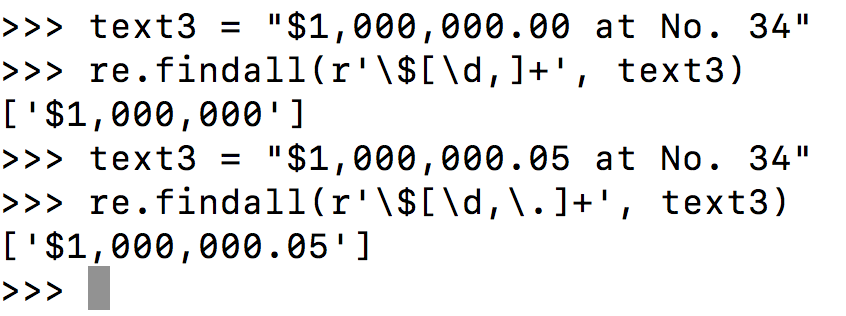 Regex Exercises
Text file on course website: Oliver Twist, Charles Dickens, 1838
imported from Project Gutenberg (https://www.gutenberg.org)
oliver_twist.txt
How to import it:
first, be in the right working directory
raw = open('oliver_twist.txt', encoding='utf-8', errors='ignore').read()
Check it has been imported correctly:
>>> len(raw)
893534
Regex Exercises
Look for all 3 letter words ending in ly in raw using a regex.
How many of them are there?
Look in raw for all words ending in ly that are 14 or more letters long.
How many of them are there?
Look in raw for bigrams (here: two words adjacent to each other but could be separated by non-word characters) that both end in ly.
How many of them are there?
Look in raw for two words both beginning with a capital letter but separated by a hyphen.
How many of them are there?
Hints: 
\w = word character, \W = non-word character, \b = word boundary
Regex Exercises
Optional Homework for extra credit only
Submit to sandiway@arizona.edu
SUBJECT: 388 Regex Exercises YOUR NAME
One PDF file only 
include Python terminal and any screenshots in your answer
Deadline:
midnight Monday 11th March